SUNČEV SUSTAV
Tona Pražen 7.a
5.10.2017.
KATOLIČKA OSNOVNA ŠKOLA, ŠIBENIK
5.10.2017.
KATOLIČKA OSNOVNA ŠKOLA, ŠIBENIK
5.10.2017.
KATOLIČKA OSNOVNA ŠKOLA, ŠIBENIK
5.10.2017.
KATOLIČKA OSNOVNA ŠKOLA, ŠIBENIK
5.10.2017.
KATOLIČKA OSNOVNA ŠKOLA, ŠIBENIK
5.10.2017.
KATOLIČKA OSNOVNA ŠKOLA, ŠIBENIK
5.10.2017.
KATOLIČKA OSNOVNA ŠKOLA, ŠIBENIK
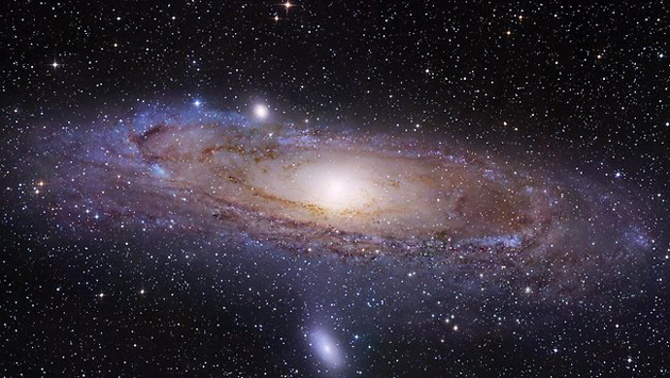 5.10.2017.
KATOLIČKA OSNOVNA ŠKOLA, ŠIBENIK
5.10.2017.
KATOLIČKA OSNOVNA ŠKOLA, ŠIBENIK
KRAJ
5.10.2017.
KATOLIČKA OSNOVNA ŠKOLA, ŠIBENIK